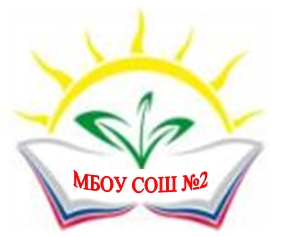 МУНИЦИПАЛЬНОЕ БЮДЖЕТНОЕ ОБЩЕОБРАЗОВАТЕЛЬНОЕ УЧРЕЖДЕНИЕ СРЕДНЯЯ ОБЩЕОБРАЗОВАТЕЛЬНАЯ ШКОЛА №2  
МУНИЦИПАЛЬНОГО ОБРАЗОВАНИЯ КАНЕВСКОЙ РАЙОН
Проектная и исследовательская 
деятельность в рамках работы 
ШНО "Увлекательный мир информатики"
Учитель  математики, информатики и ИКТ
МБОУ СОШ №2 ст. Каневской
Попович Анна Давидовна
«Человек в XXI веке, который не будет уметь пользоваться ЭВМ, будет подобен человеку ХХ века, не умевшему ни читать, ни писать»  

 Академик В. М. Глушков
Что делает информатика? Для чего она нужна?
Обществу требуется человек-творец
Цель: развить функциональную грамотность,
общекультурную и методологическую
компетентность учащихся.
Задача: предоставить в распоряжение
учащихся больше средств для
 достижения ими определенного
уровня образованности
Решение: 
проектная и исследовательская деятельность (активная форма обучения)
ШНО
Установить непрерывный контроль над процессом усвоения учебного материала
Обеспечить включение в активную учебную работу
Реализовать исследовательские функции, как алгоритм принятия управленческих  решений
Реализовать учебные функции
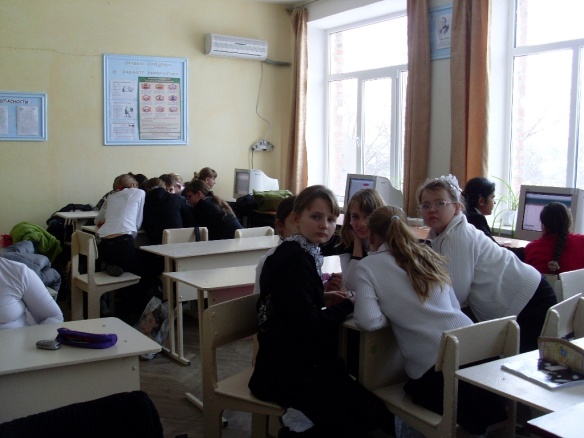 Способность быстро адаптироваться в группе, занятой решением общей для всех проблемы
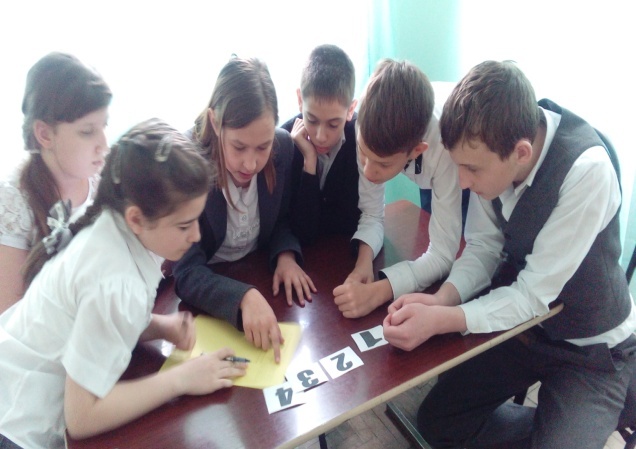 Умение устанавливать личные контакты – работать и самостоятельно, и в команде
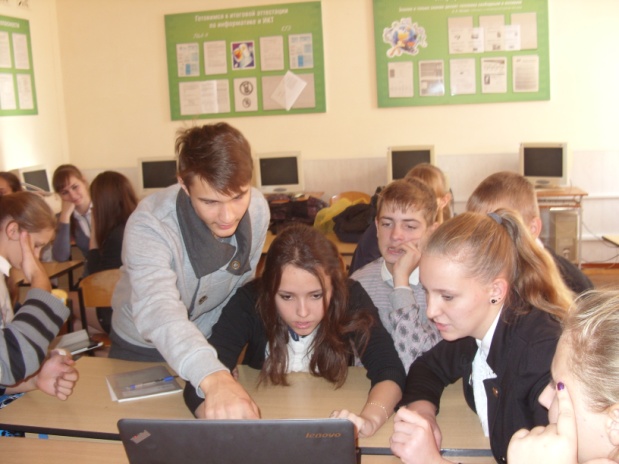 Умение преодолевать сопротивление окружающих, предупреждать столкновения и разногласия
«От убеждения в том, что это необходимо, они переходят к убеждению в том, что это возможно.»Норберт Винер
Менеджер
Лидер-генератор идей
Лидер-организатор
Исследователь
Сценарист, режиссер, PR-мен
Эмоциональный лидер
Критик
Эксперт
Результат – ПОБЕДА!
Результаты
учение с удовольствием
чувство 
собственной значимости
Творческий продукт
=
прочное 
усвоение материала
обретение смыслов,
ценностей,
системы отношений
Проектная и исследовательская 
деятельность в рамках работы 
ШНО "Увлекательный мир информатики"
СПАСИБО ЗА ВНИМАНИЕ!